Життя у світлинах
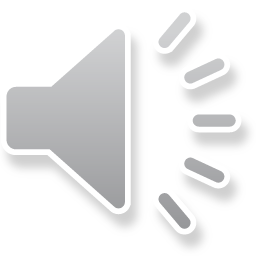 Василь Григорович Гриб
Подільський письменник, майстер малої прози народився в селі Суворівське Тульчинського району Вінницької області  12 серпня 1948 року.
Служба в армії
1970 - 1975 роки - навчання у Львівському Державному Університеті імені Івана Франка, факультет журналістики
З 1985 року працював директором районної поліграфії
Десять років був відповідальним секретарем Збаразької райгазети «Колгоспне життя»
Василь Григорович мав велику довіру в своїх        колег, як редакції, так і друкарні
З 1998 року - редактор Збаразької райгазети                             «Народне слово»
З дружиною Марією виростили двох дітей           сина Павла та доньку Вікторію.
Тяжка недуга гнітила Василя Григоровича,           та, попри все, жив оптимістом
І ось мужньої, талановитої людини не стало. Помер Василь Григорович Гриб 26 січня 2000 року. Та він залишається жити у творах багатьох авторів, які побачили світ з його подачі, живе у своїх збірках «Звістка», «Звабний плід Мандрагори», «Тринь-трава», в «Літературній Збаражчині», в літературно-мистецькій збірці «Рушник», у багатьох новелах.
Закінчилось життя…
Залишилась «Незакінчена новела…» - остання книга письменника-новеліста присвячена нашому сьогоденню. У нього є те, що сьогодні нам дуже потрібно, - серйозні почуття, виразність думки, чіткість у ставленні до добра і зла.
Немає прози без традиції. Щоб там не віщувала літературна мода, а в глибинах 
будь-якого прозового твору завжди володарює оповідь. На оповідача не можна вивчитись. Ним треба народитись.
Син Павло з дружиною Мирославою та дітьми                        Анжелікою і Романом
Дочка Вікторія з чоловіком Олександром         та дітьми Веронікою і Василем.
Творчий доробок В.Г. Гриба
1996 – "Літературна Збаражчина",
1993 – збірка оповідань "Звістка",
1996 – збірка оповідань "Звабний плід мандрагори", п'єса під псевдонімом Гриць-ко Барський "Тринь - трава".
2010 – « Незакінчена новела…»